I Must Tell Jesus
9/8
Eb/Eb - DO

Verses: 4/Chorus
PDHymns.com
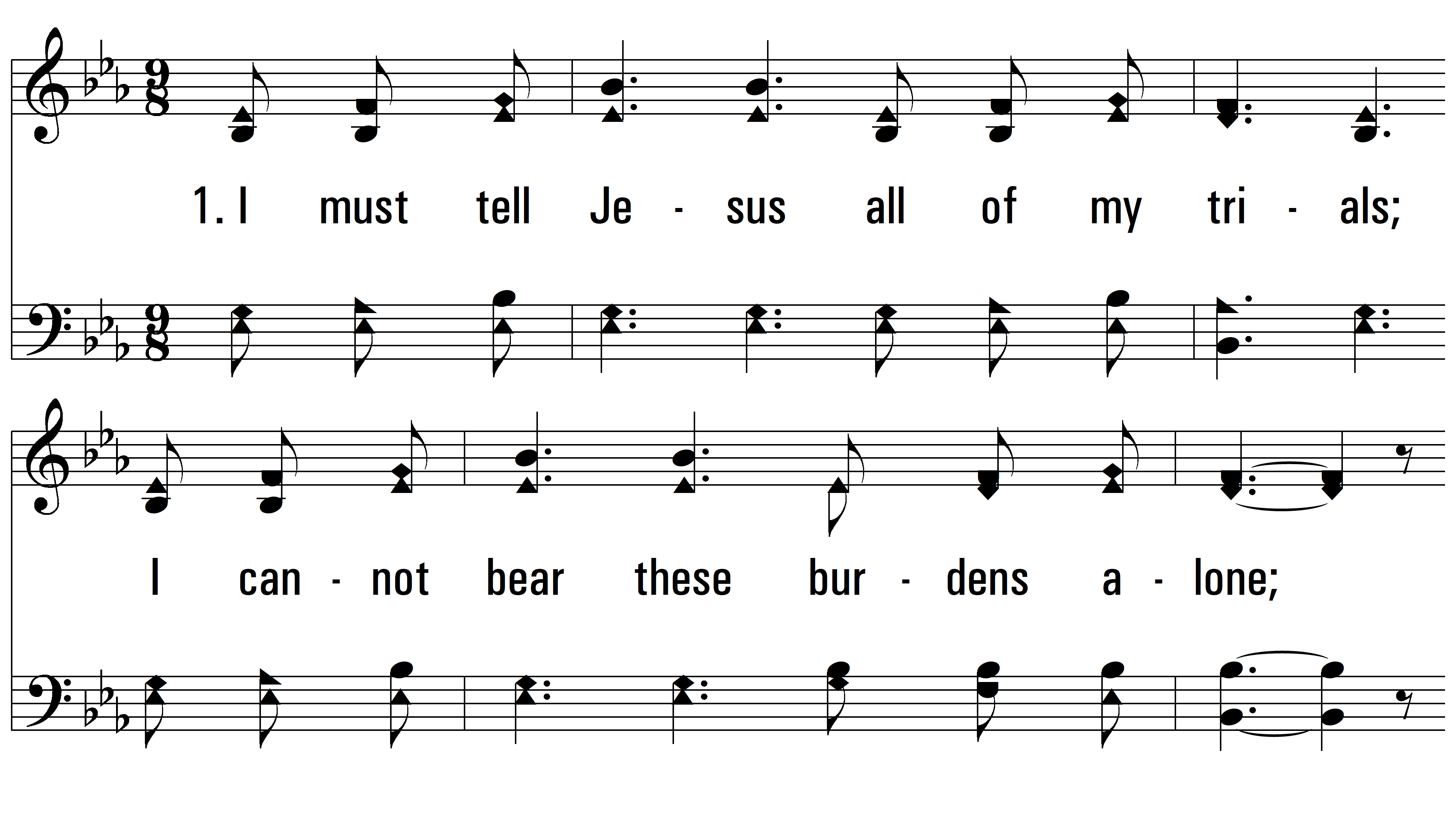 vs. 1 ~ I Must Tell Jesus
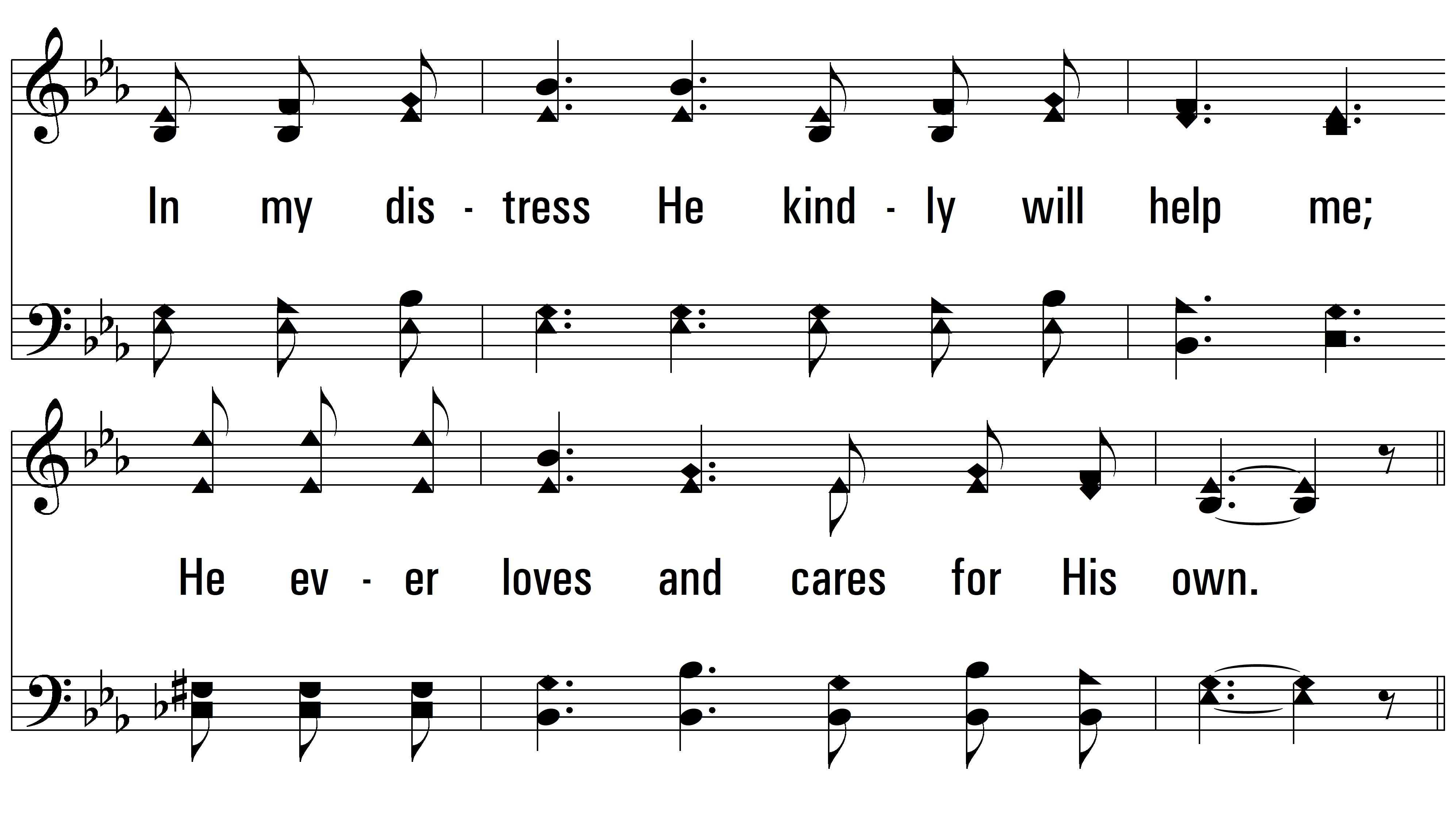 vs. 1
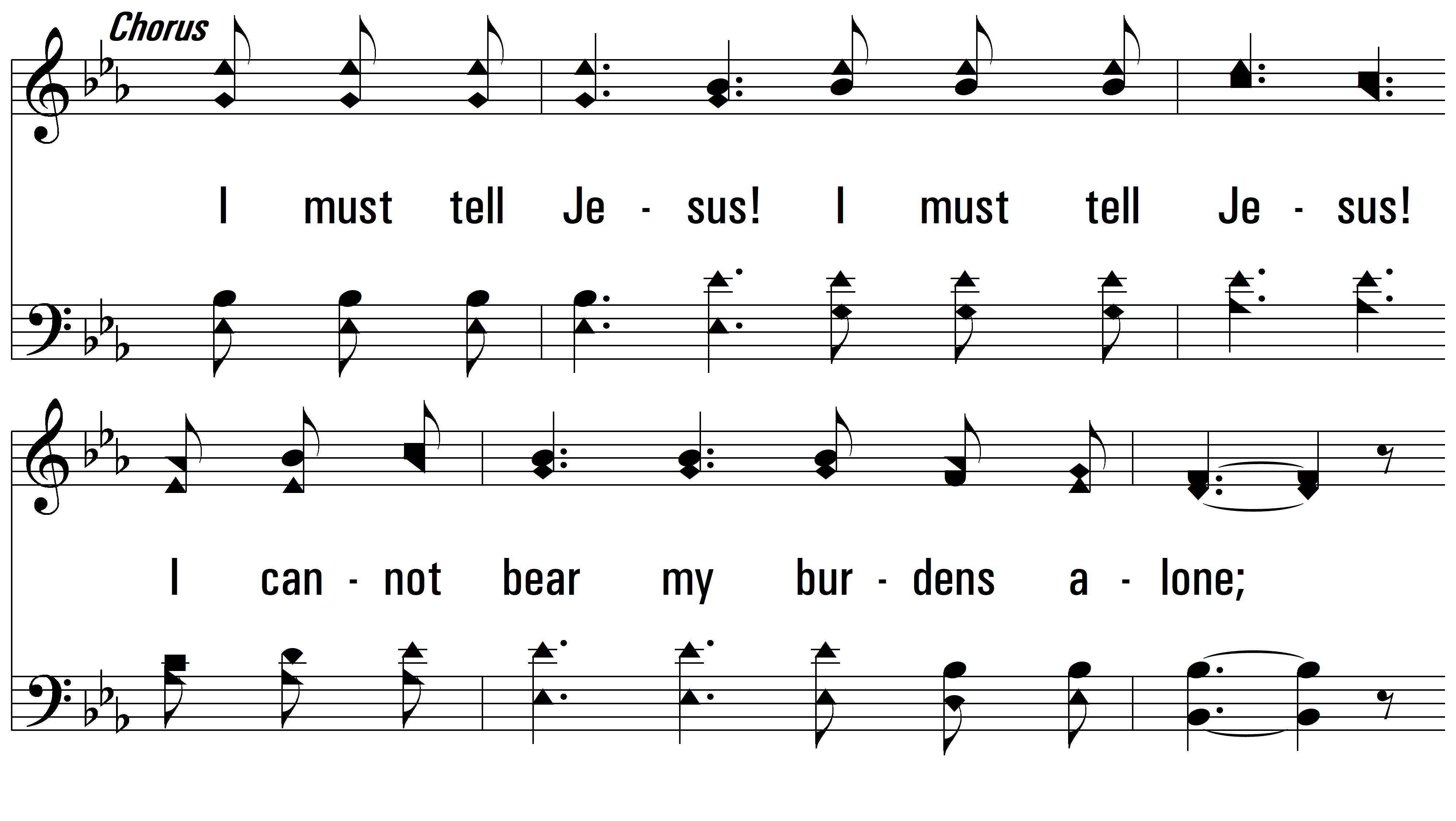 vs. 1
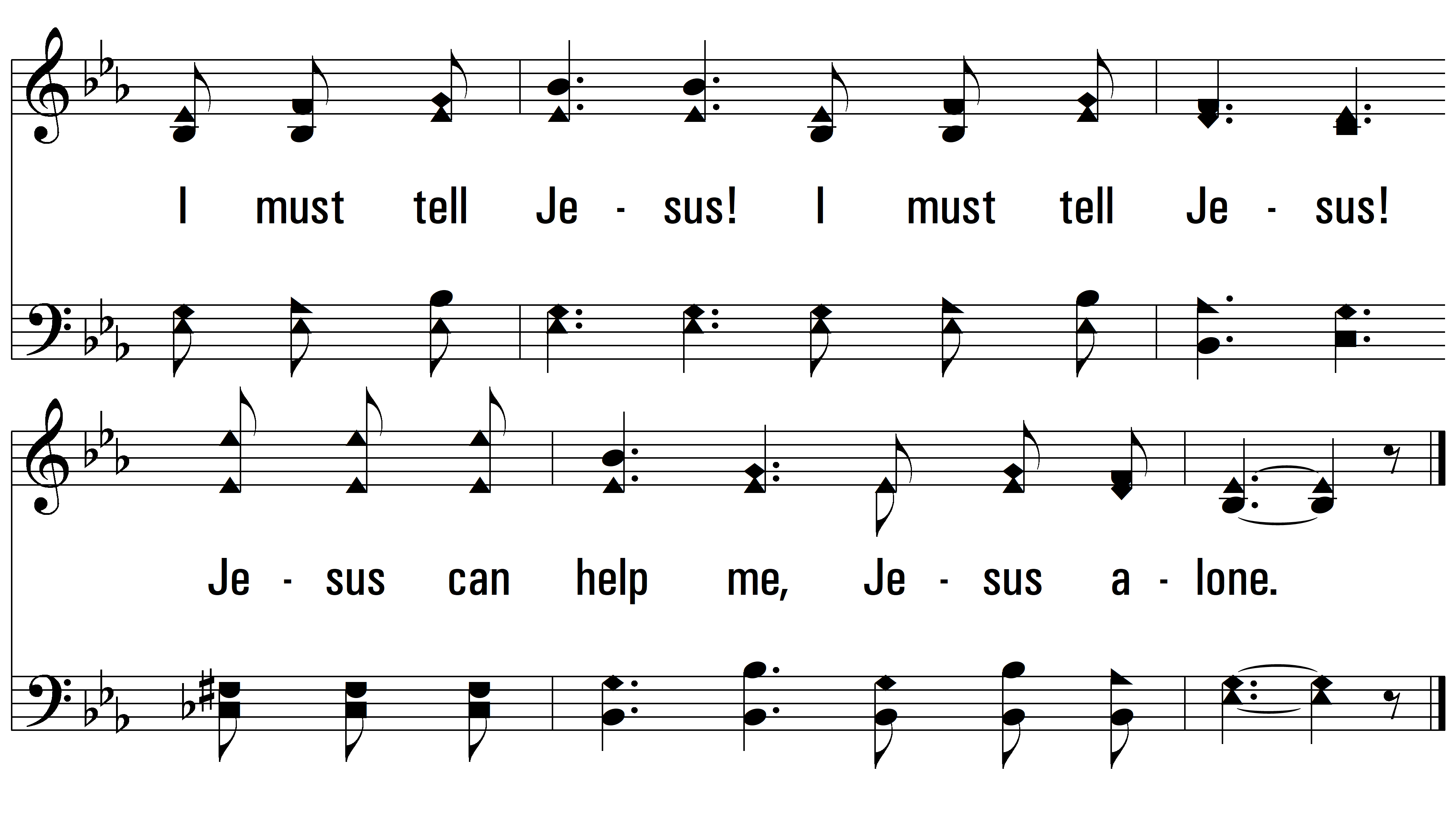 vs. 1
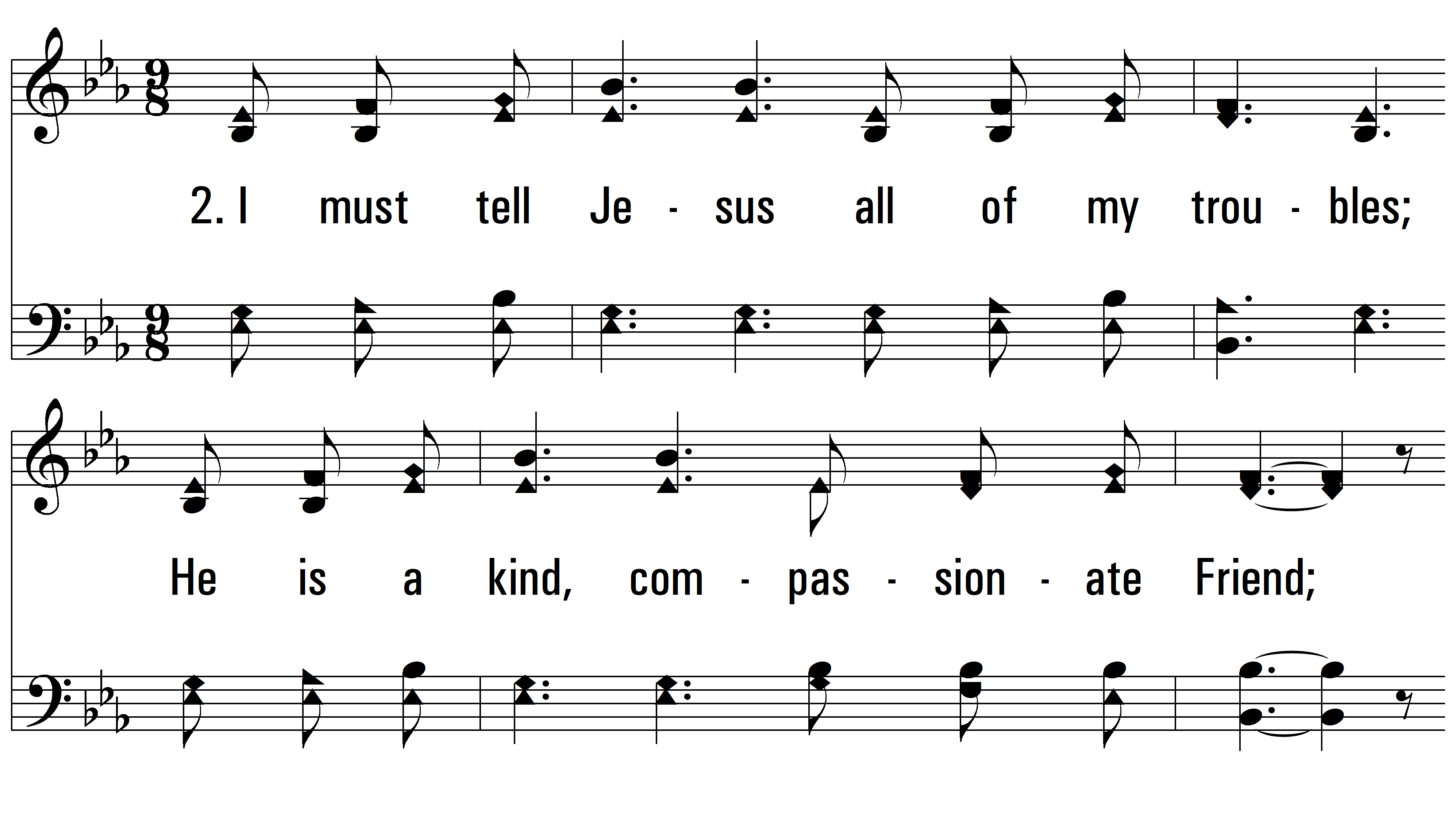 vs. 2 ~ I Must Tell Jesus
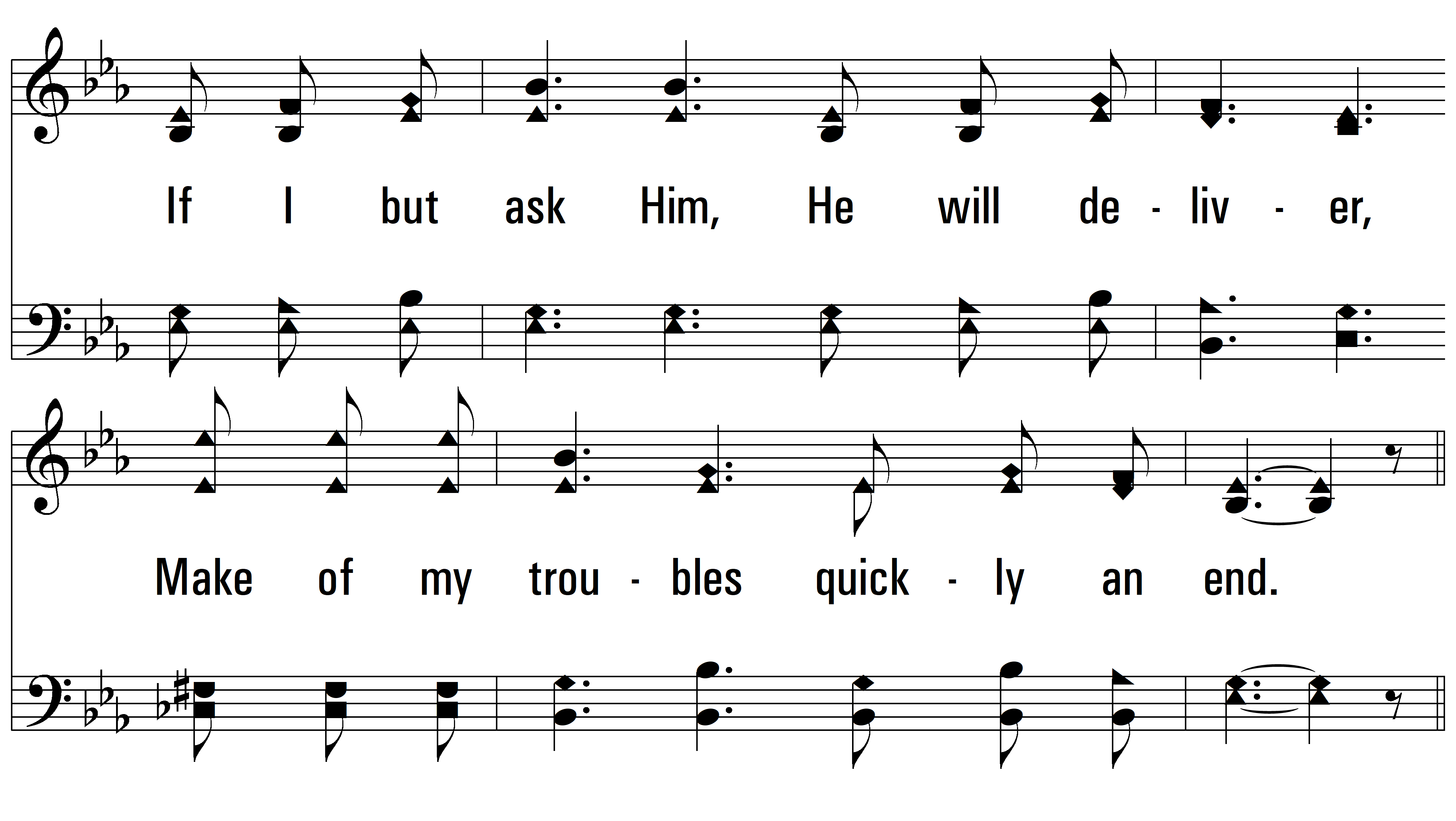 vs. 2
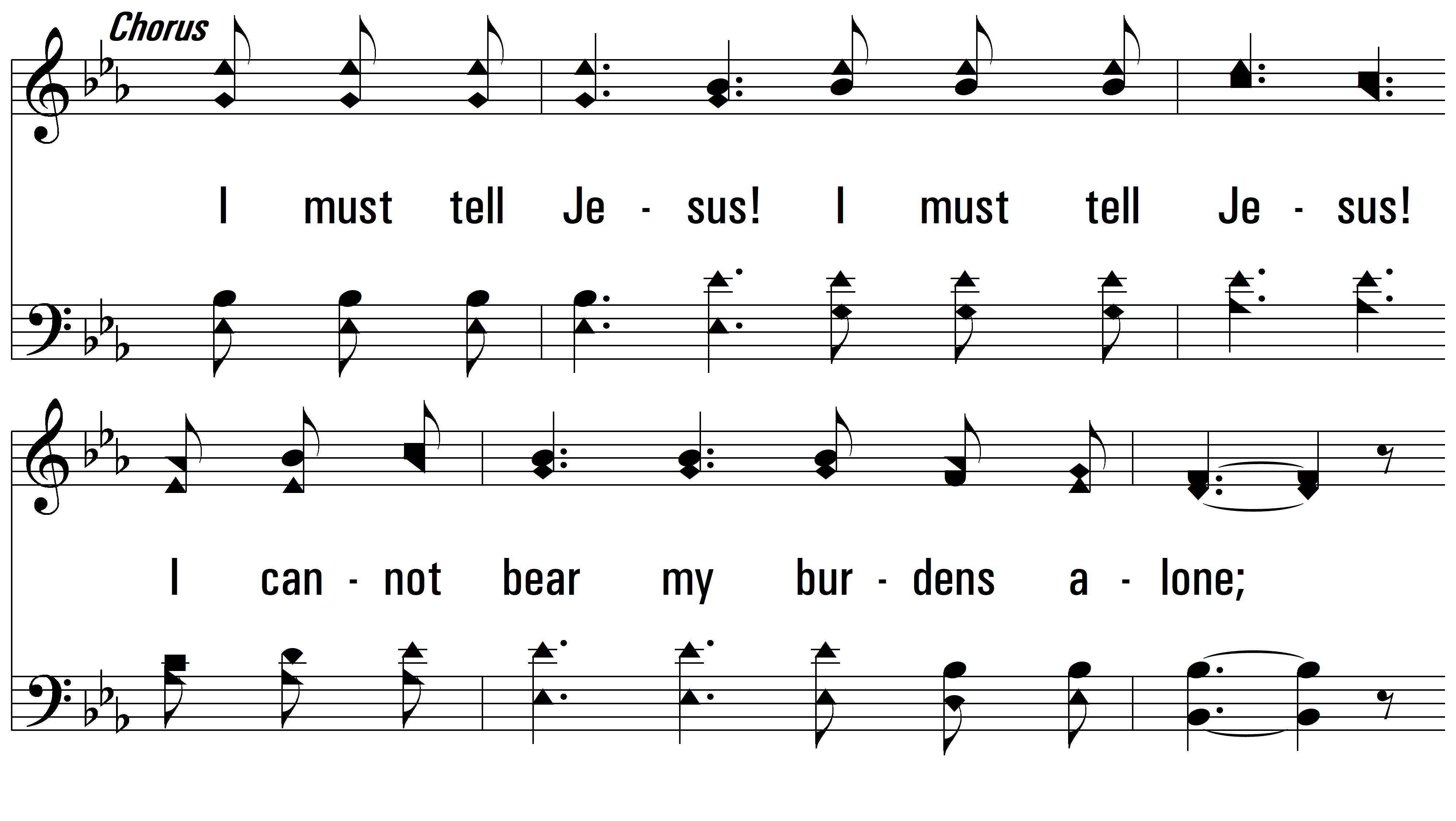 vs. 2
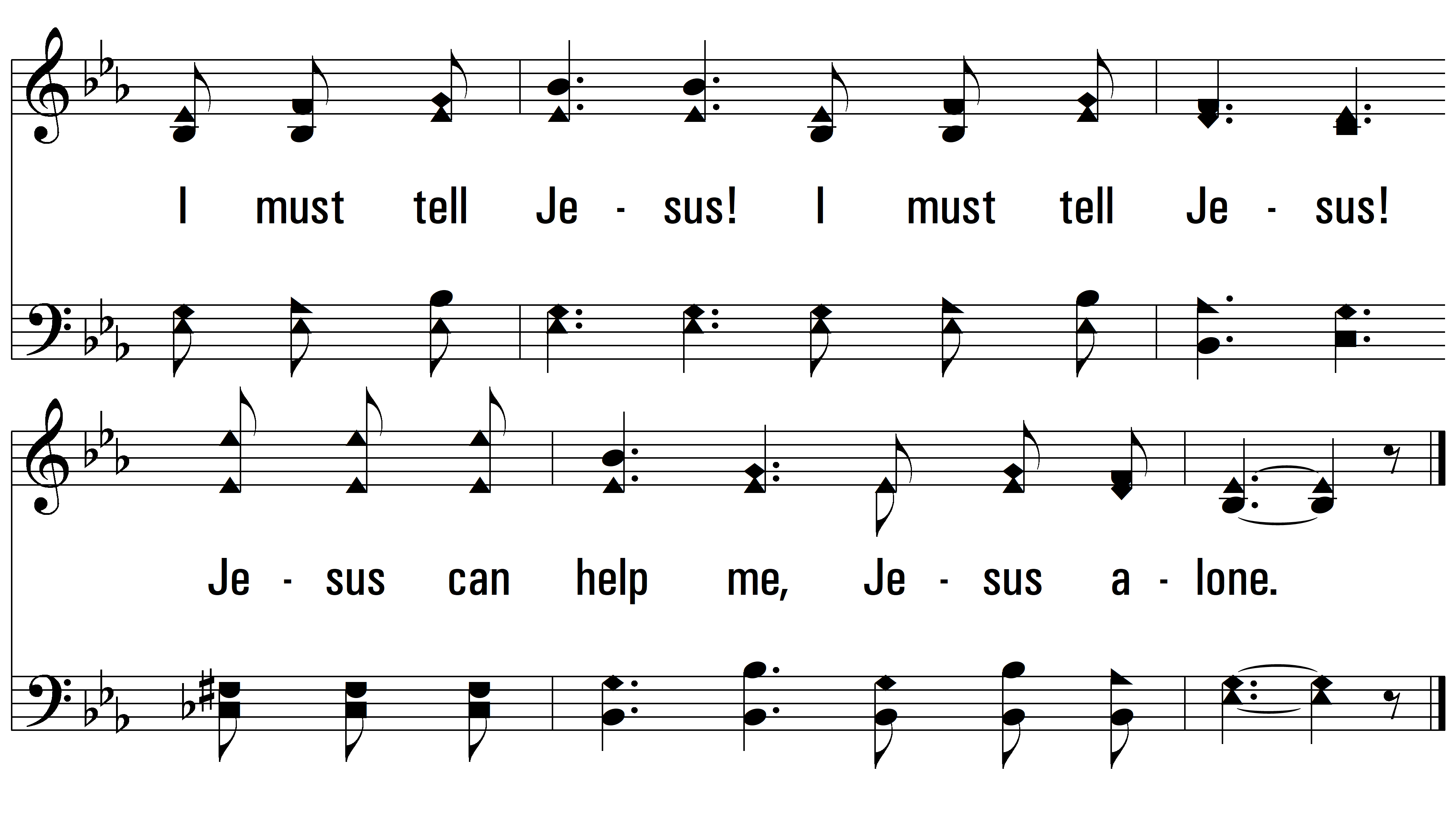 vs. 2
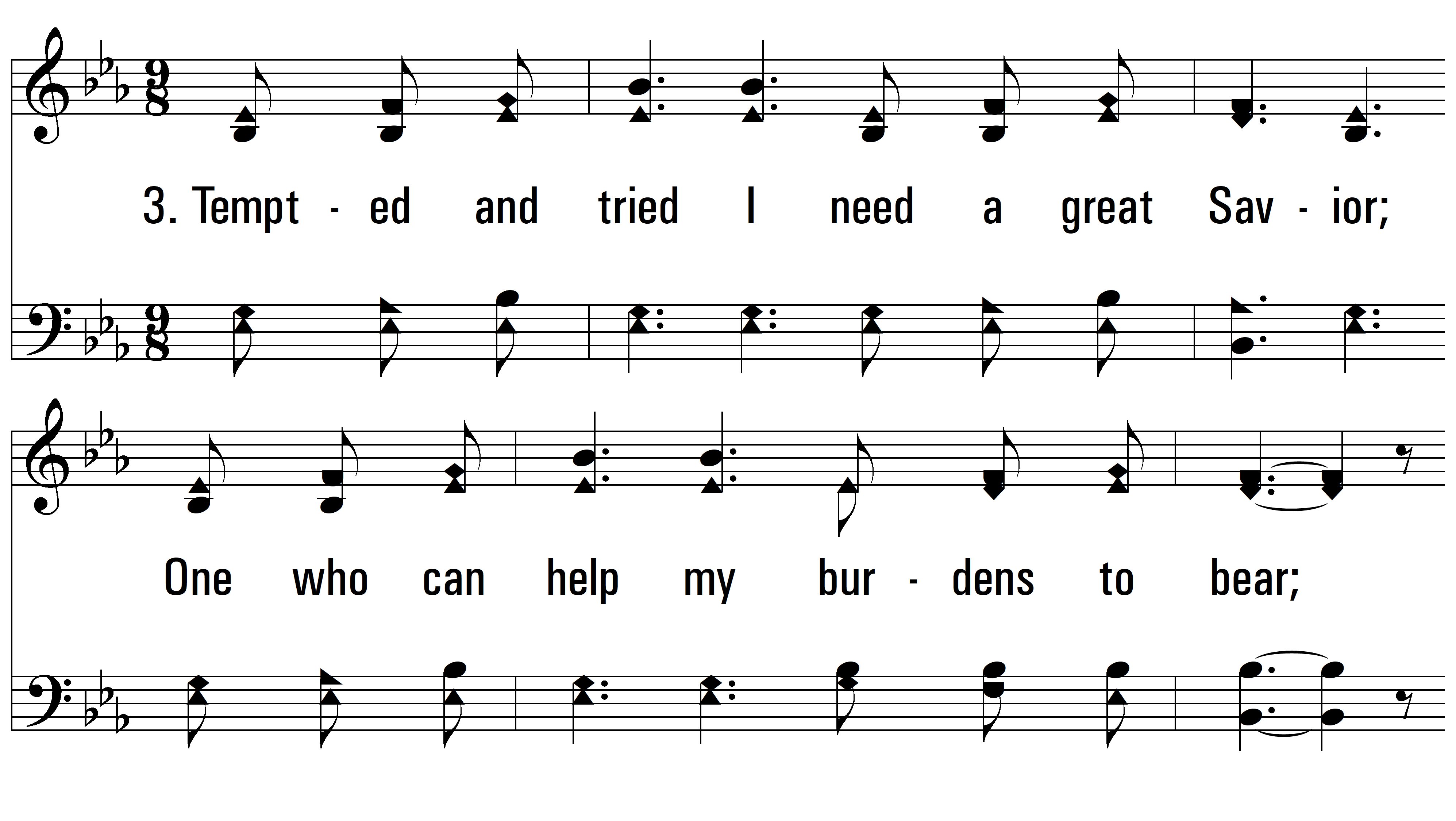 vs. 3 ~ I Must Tell Jesus
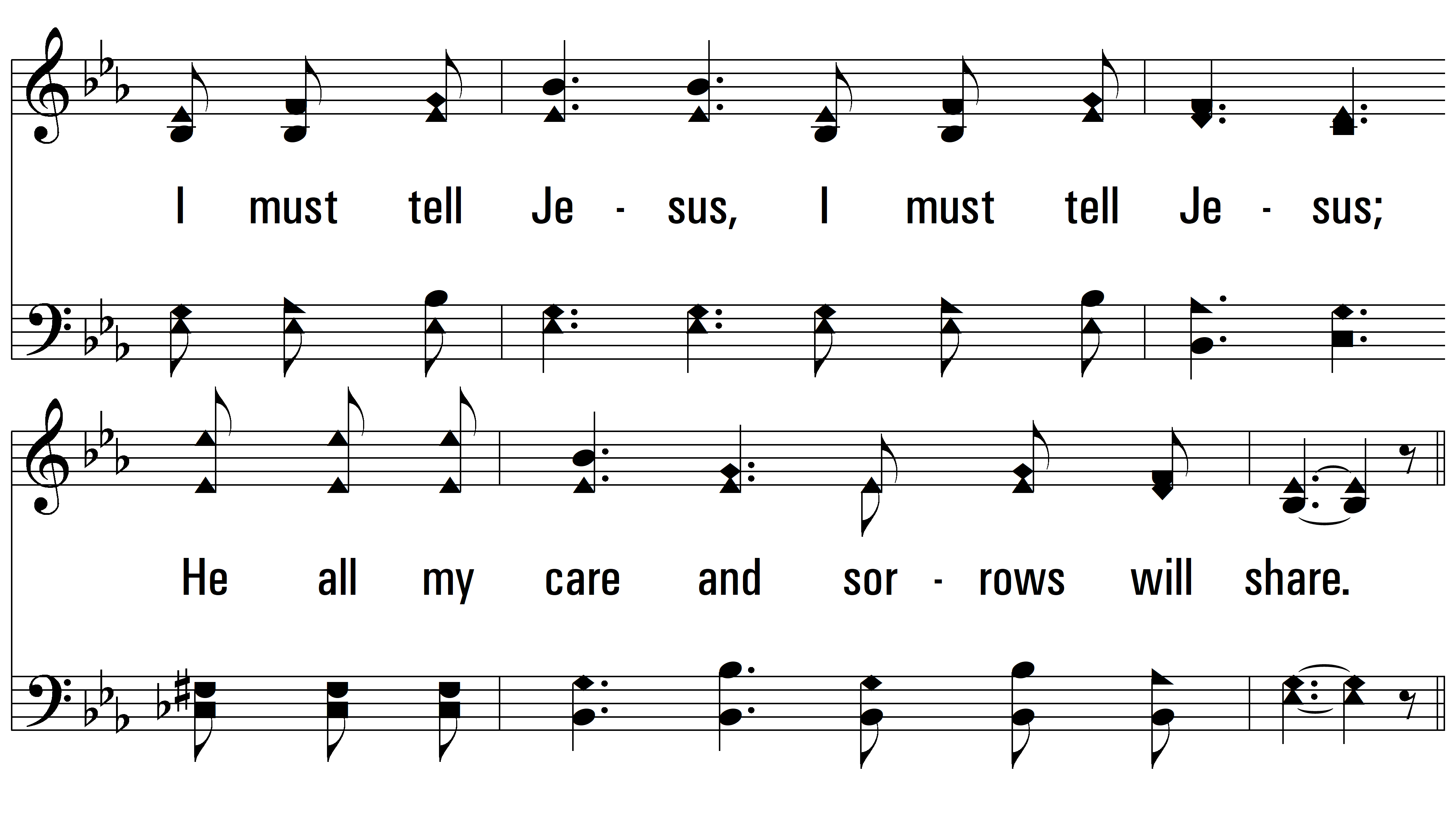 vs. 3
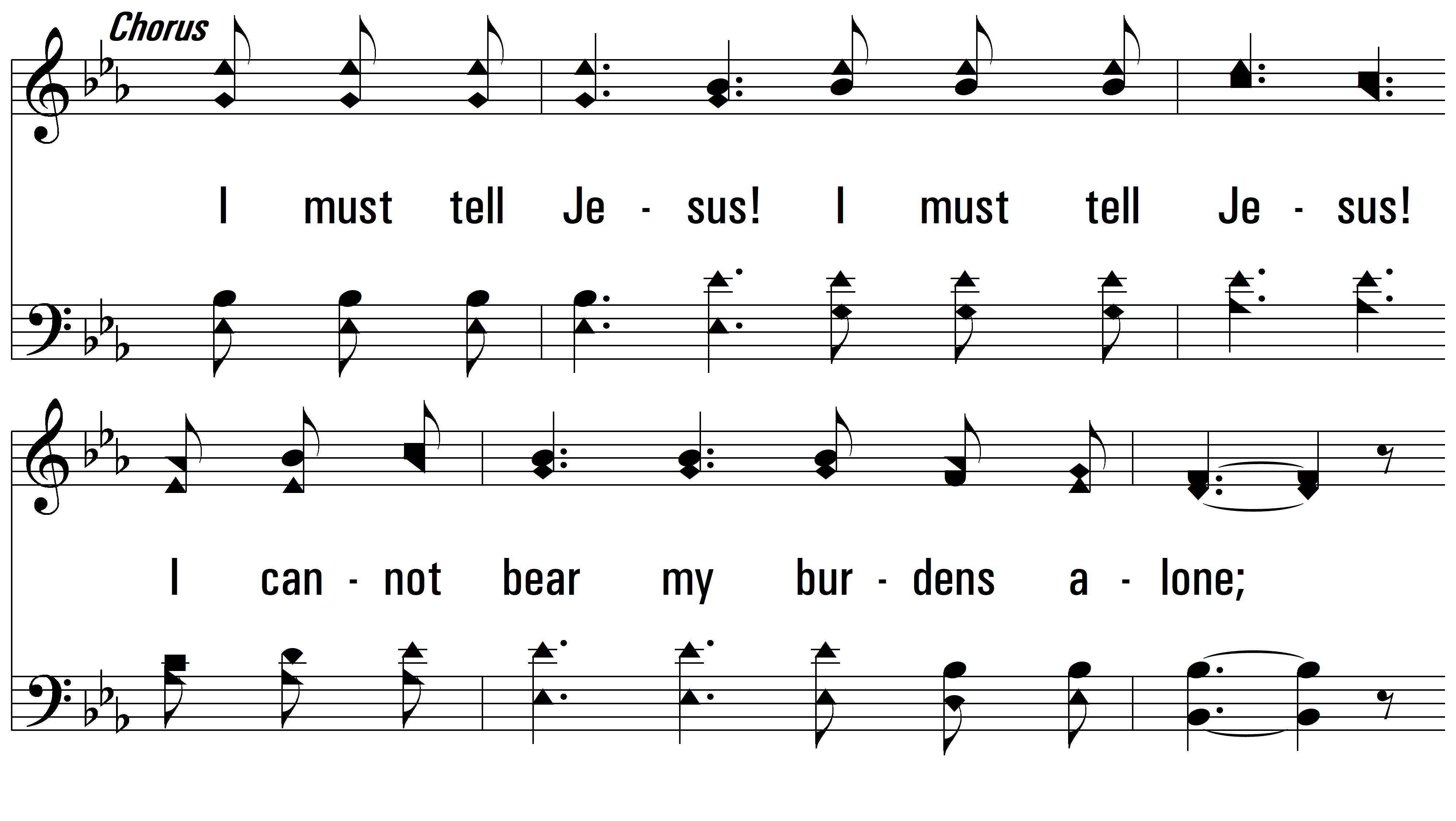 vs. 3
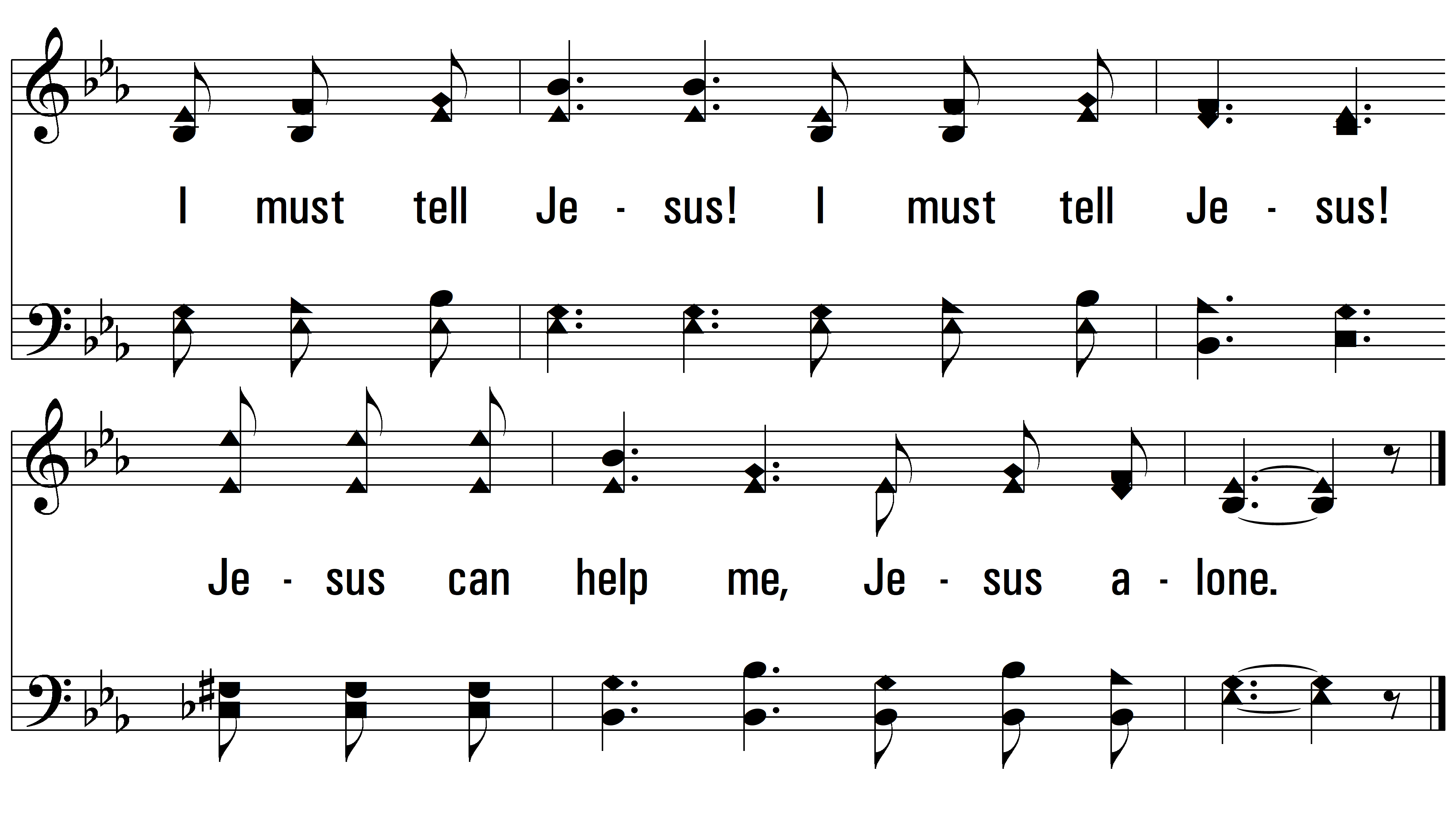 vs. 3
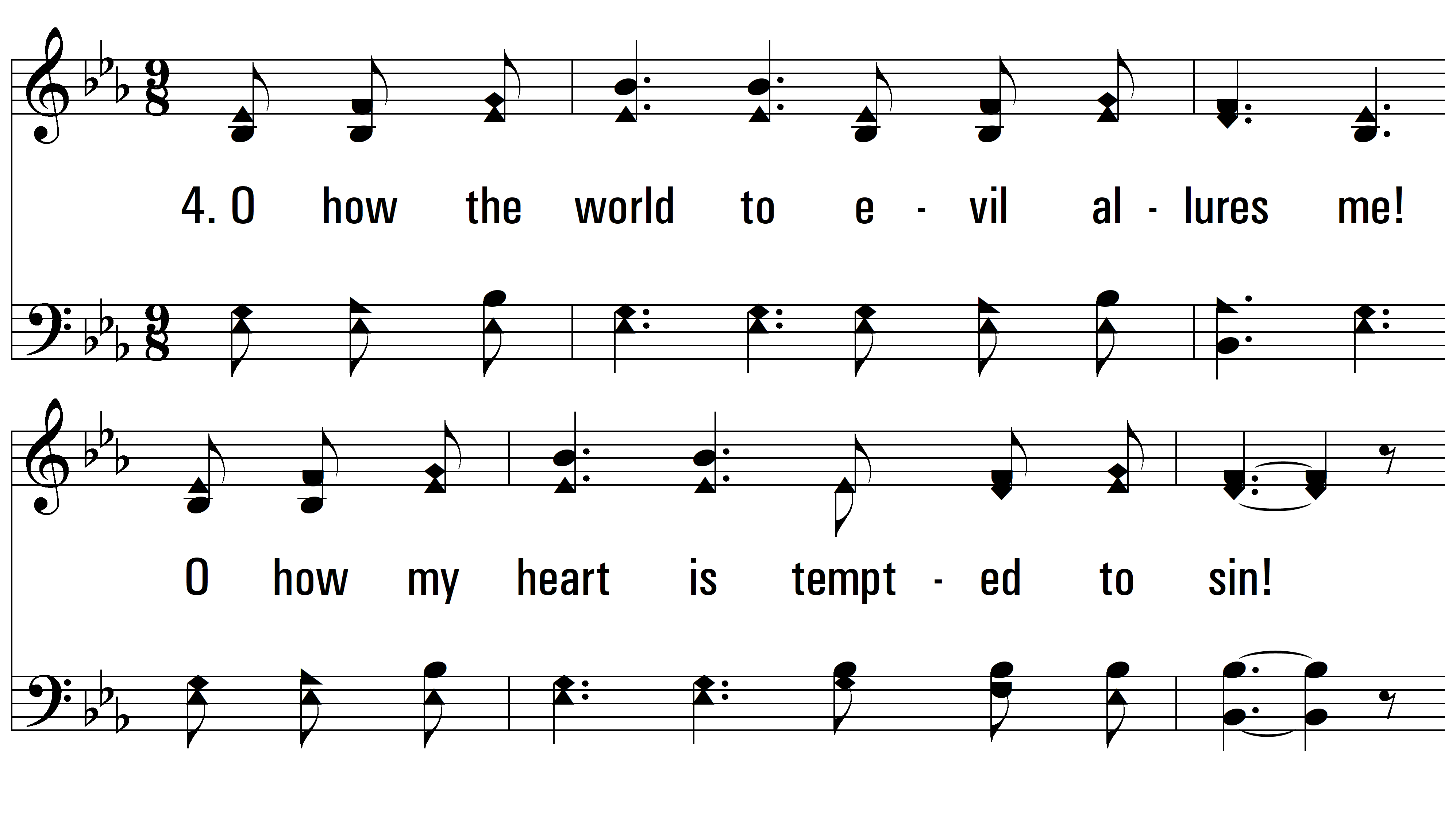 vs. 4 ~ I Must Tell Jesus
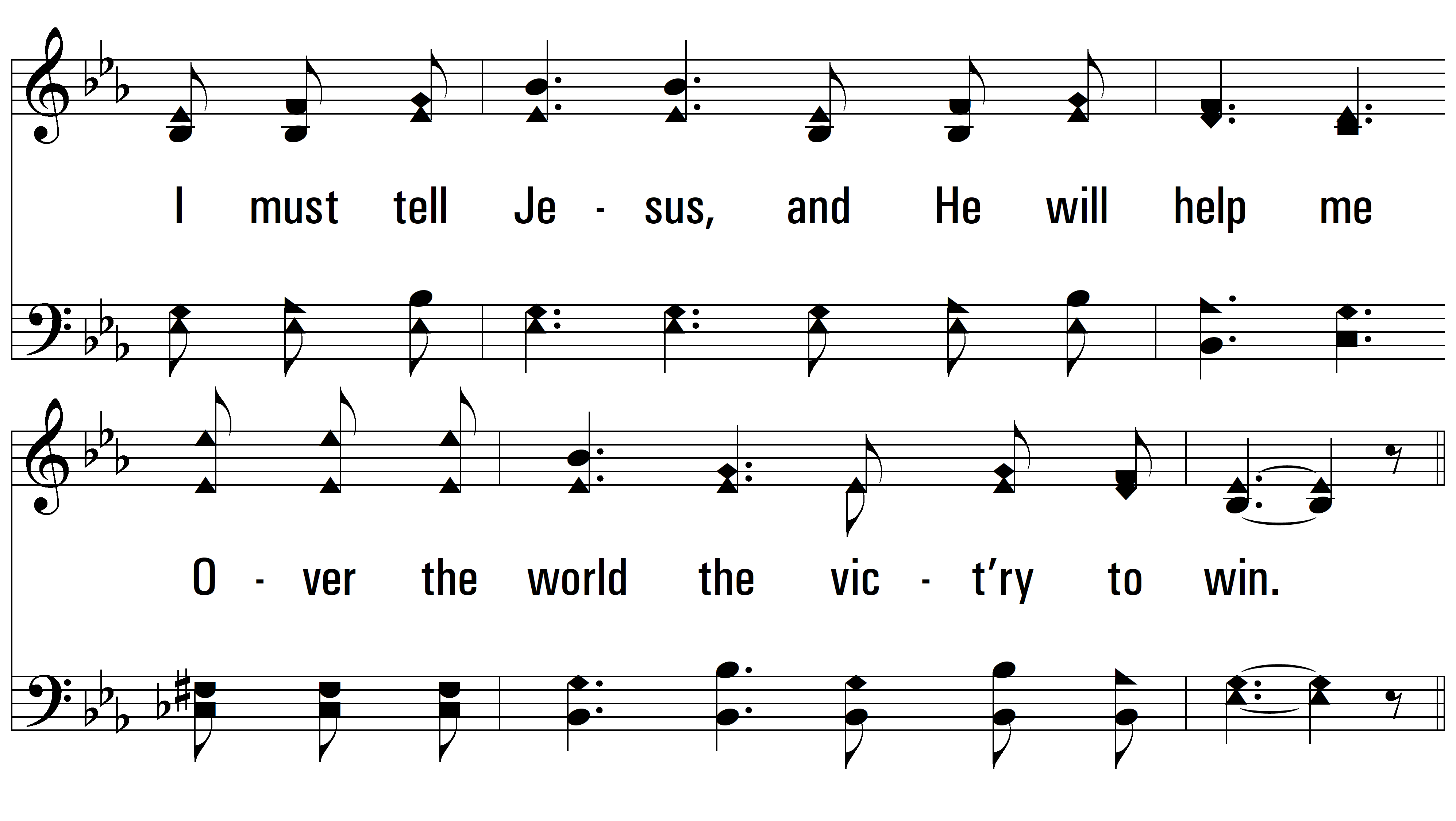 vs. 4
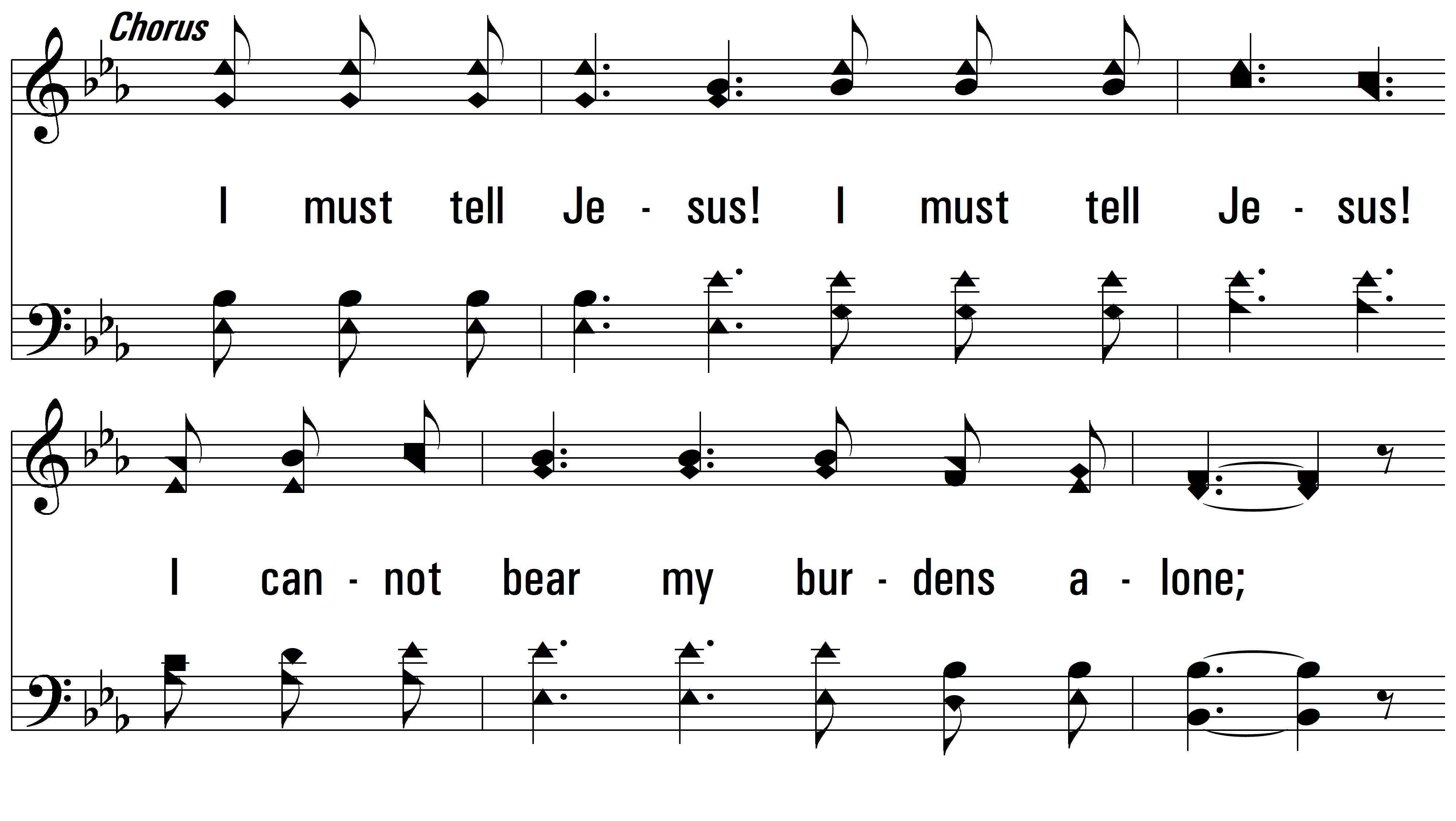 vs. 4
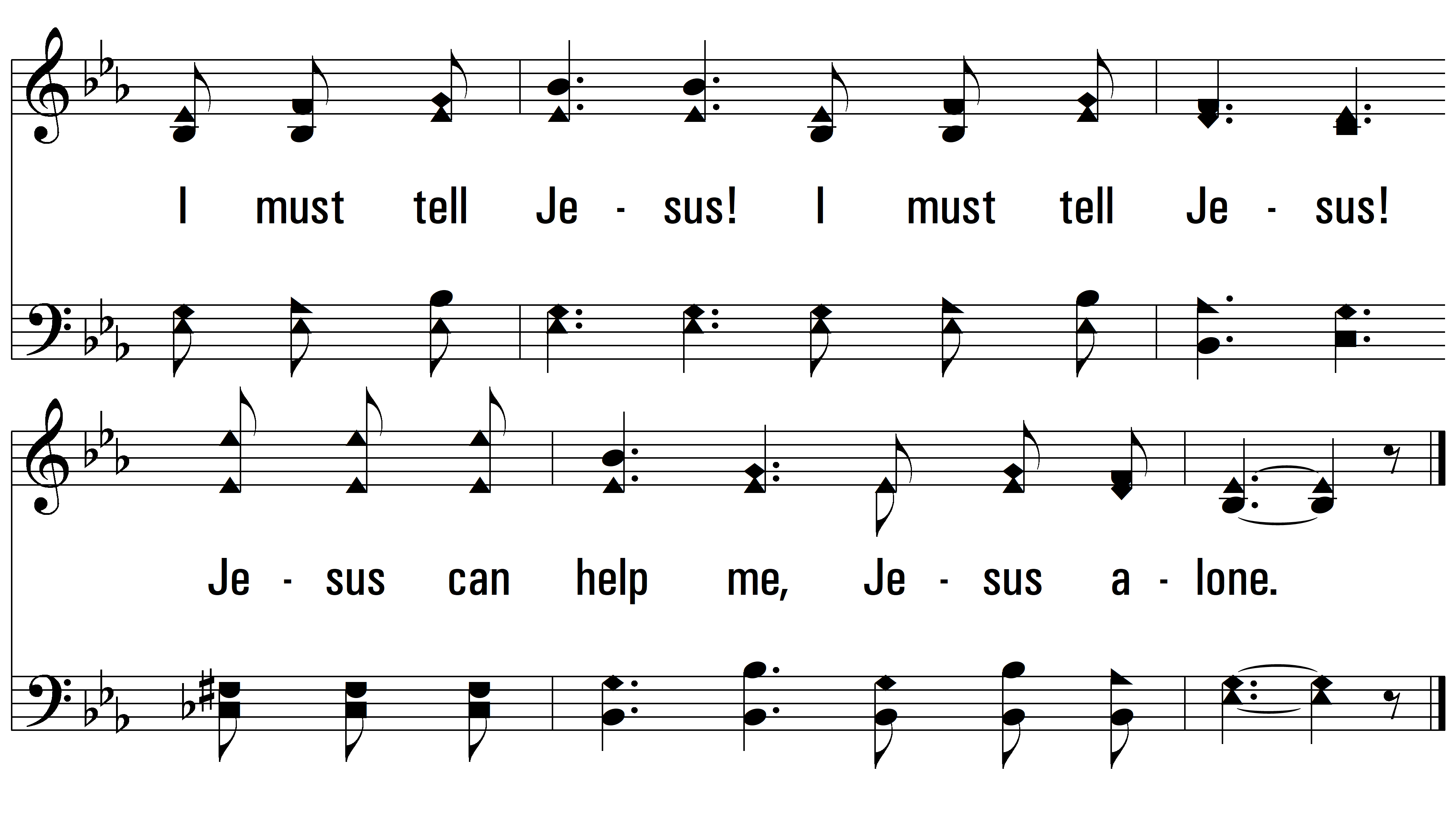 END
PDHymns.com
vs. 4